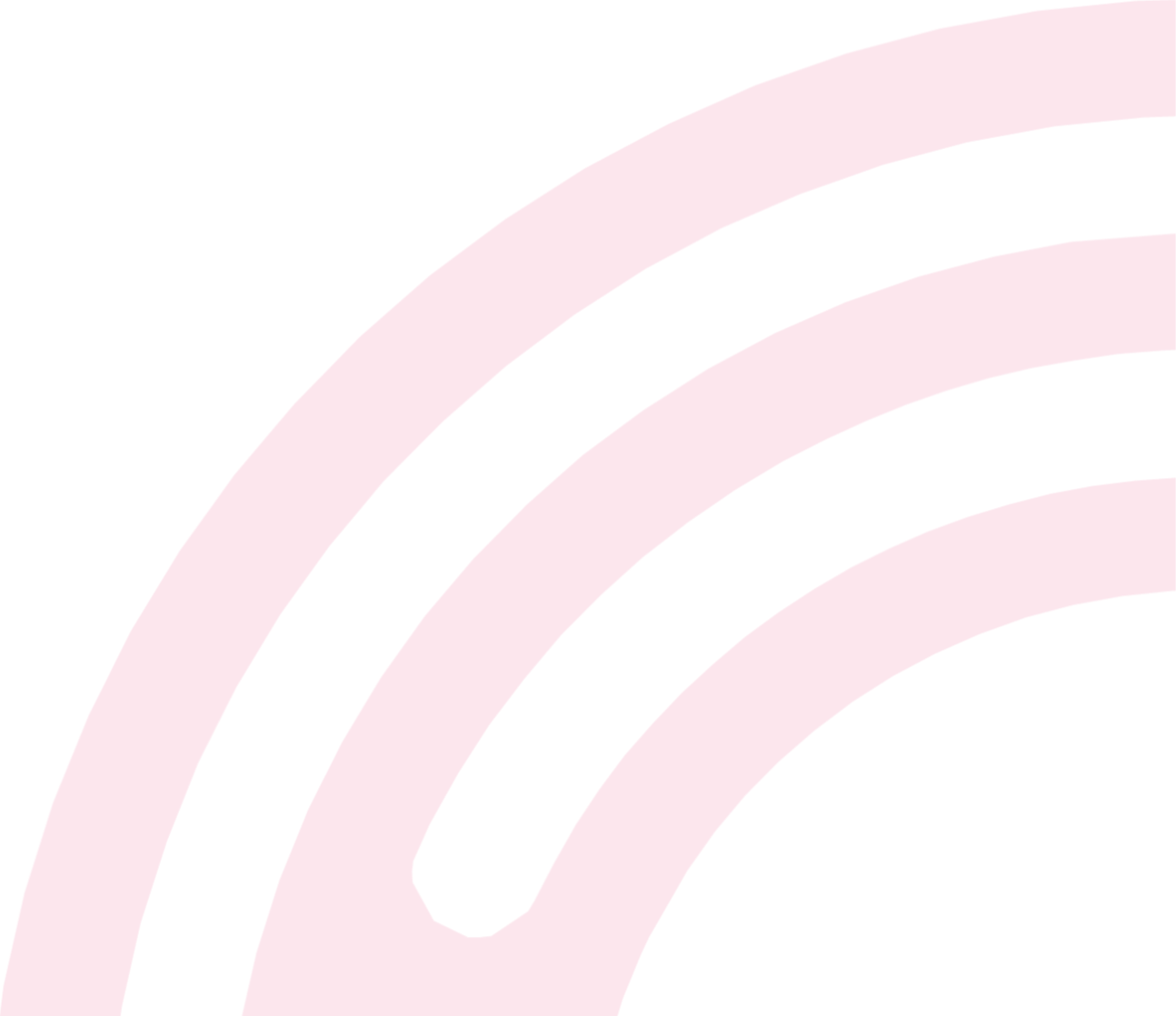 Music
at Central Lancaster High School
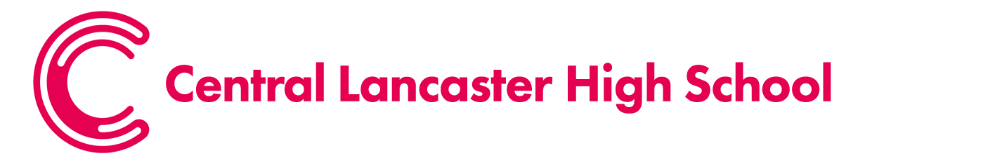 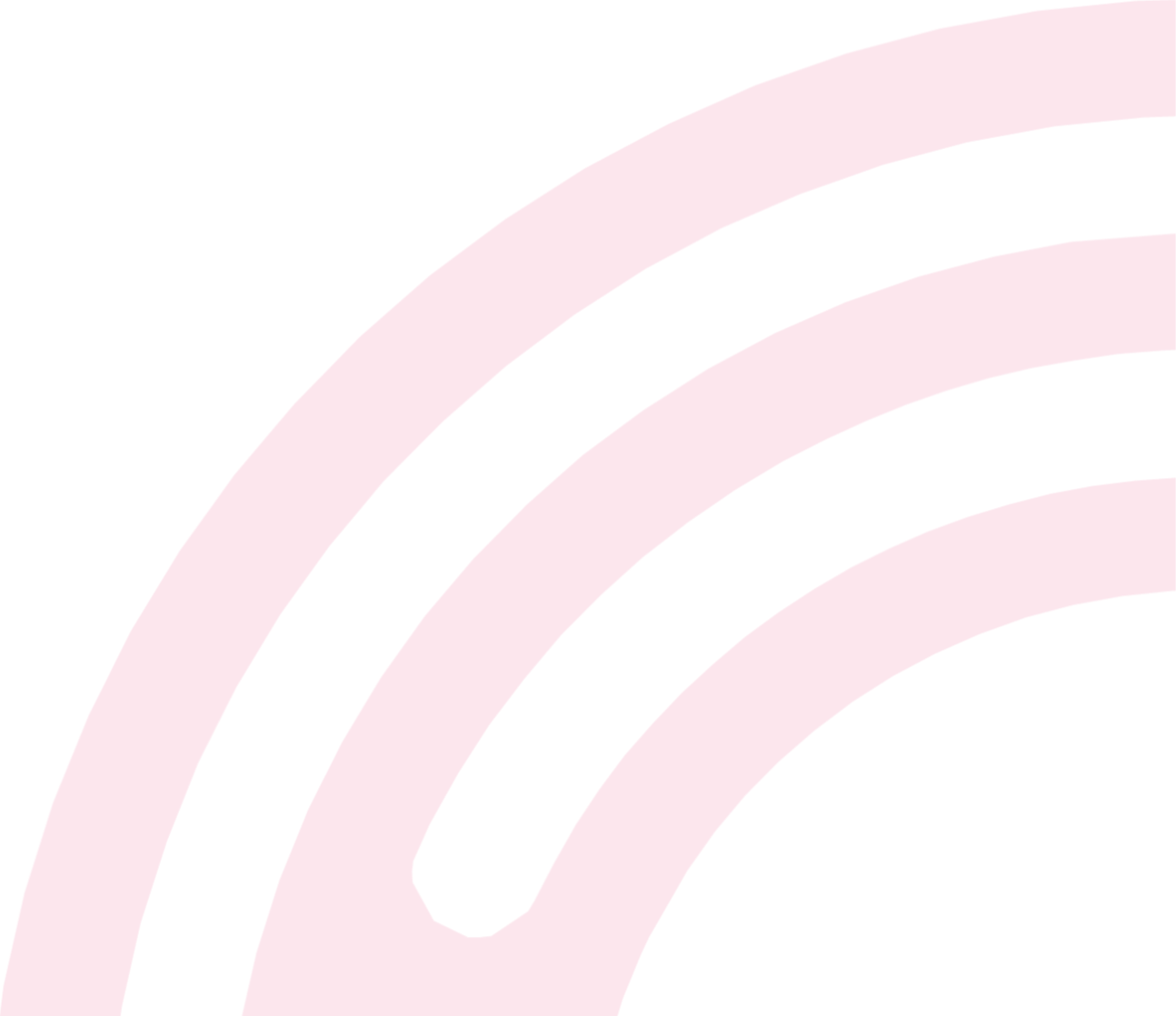 Why should I choose music?
Enjoyment of music
Developing instrumental skills
Develop skills for employment
Completely different to core subjects
60% coursework
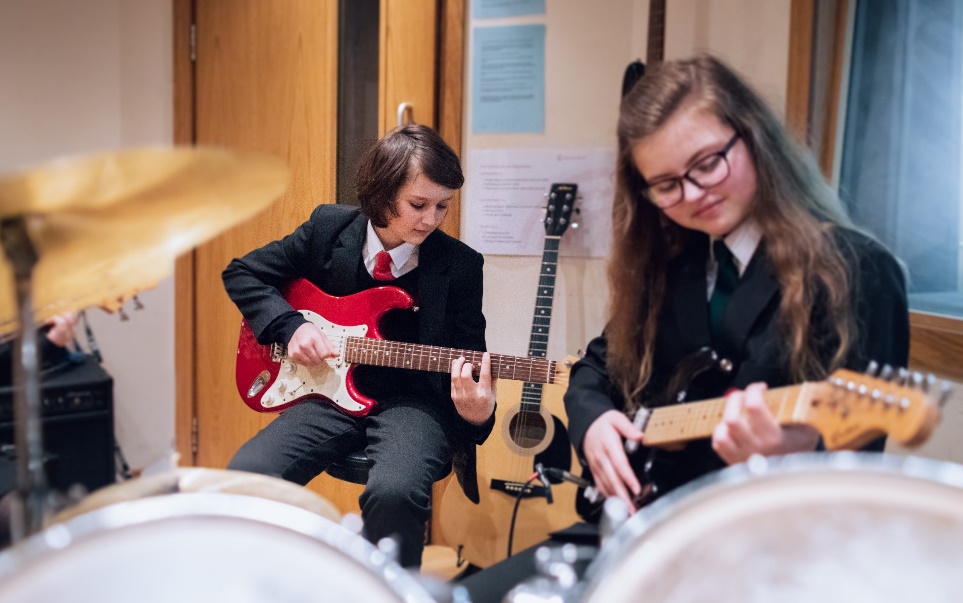 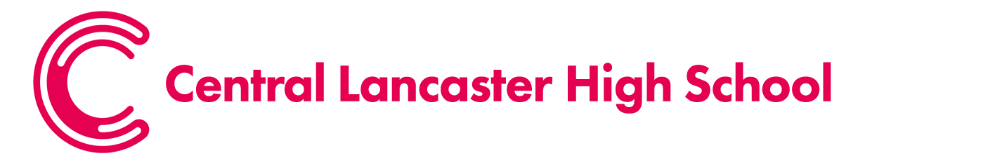 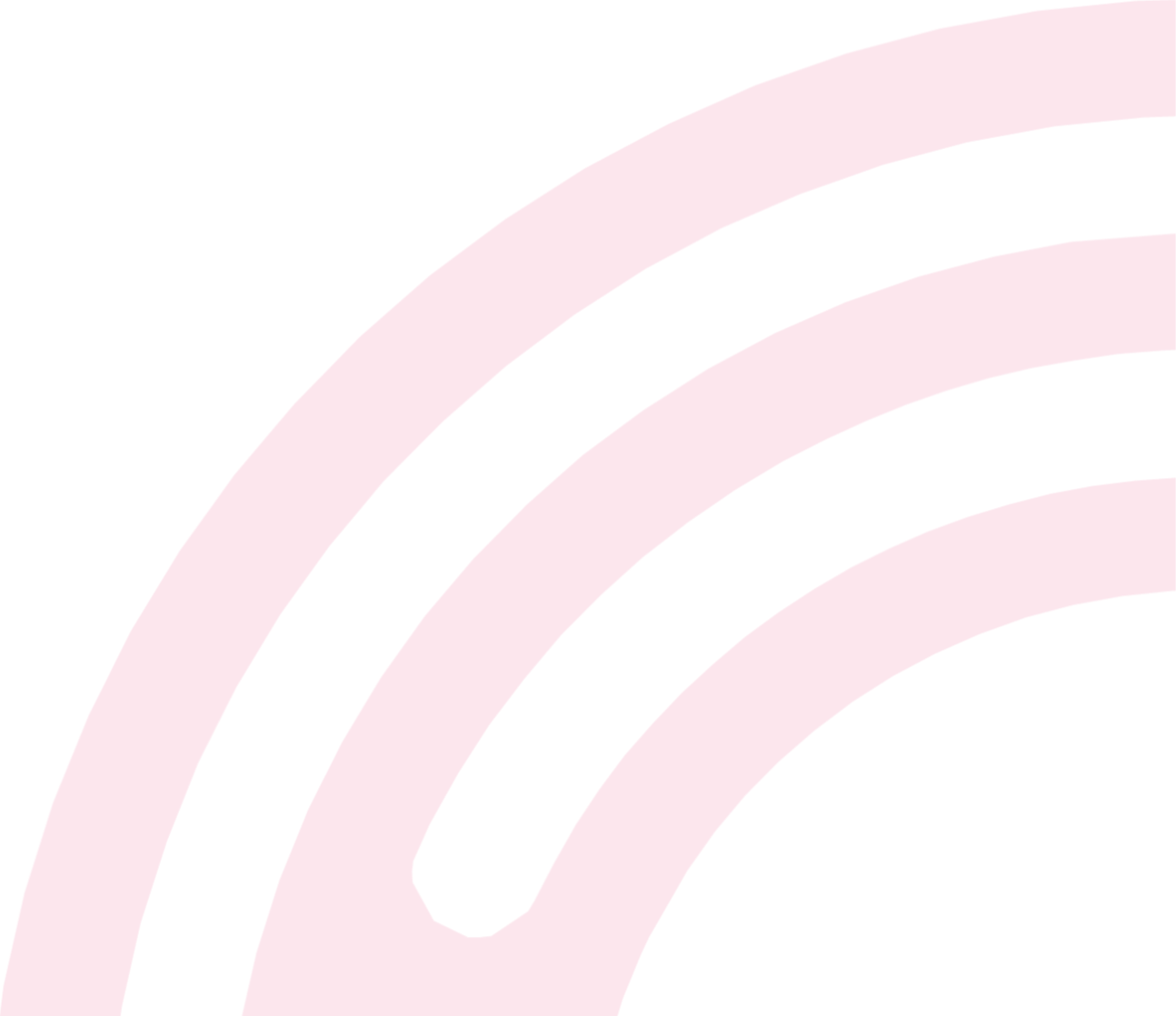 What does the course involve?
The course is examined by Eduqas and is made up of 3 components:

Component 1 – Performing music (30% of the overall GCSE. 2 performances – 1 solo & 1 ensemble)
Component 2 – Composing music (30% of the overall GCSE, 2 compositions)
Component 3 – Appraising (40% of the overall GCSE, one final exam)
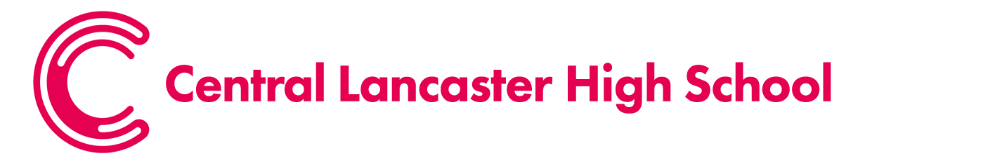 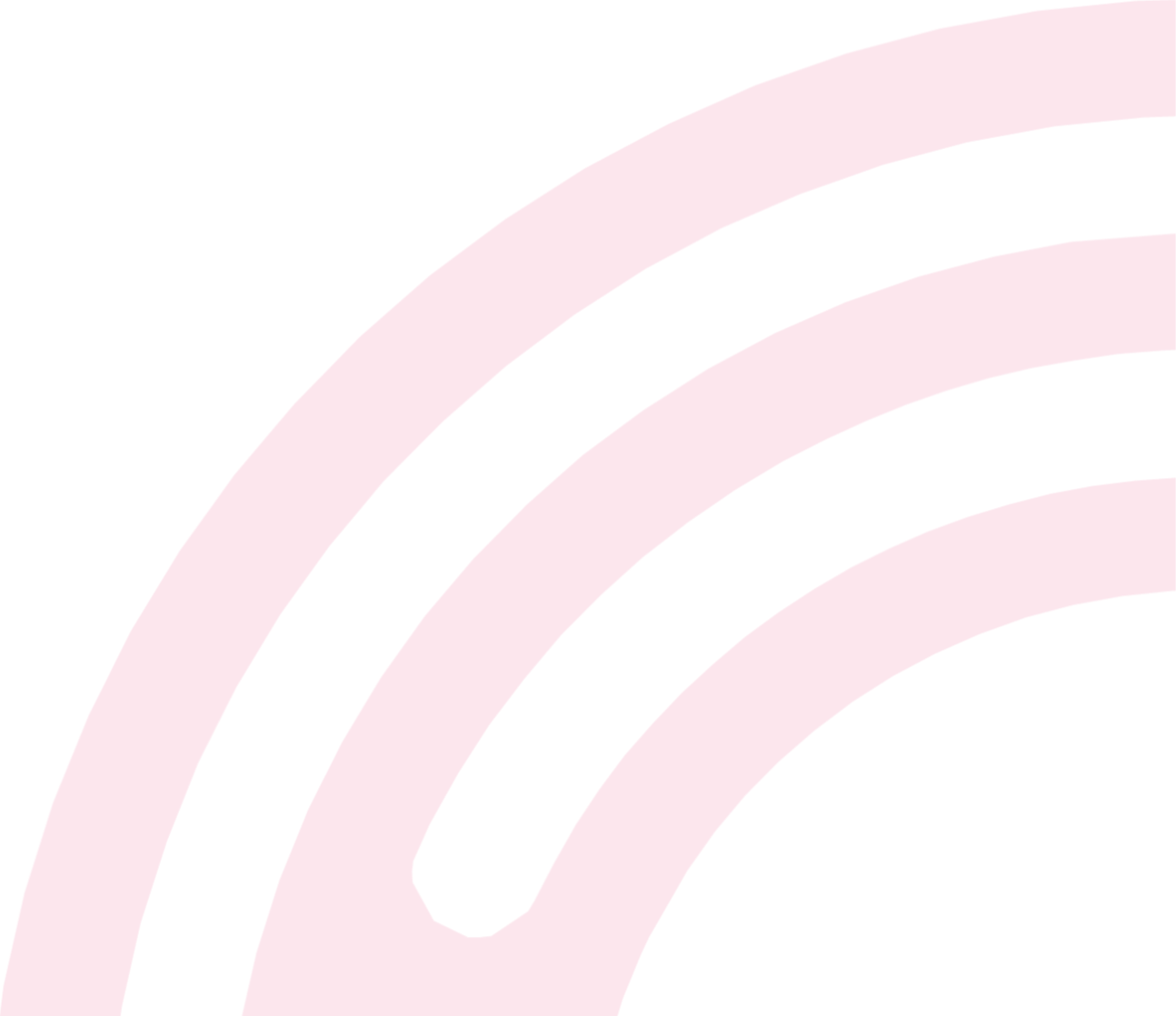 How is the work assessed?
Components 1 and 2 are assessed through non-exam internal coursework.

Component 3 – externally assessed (listening exam)
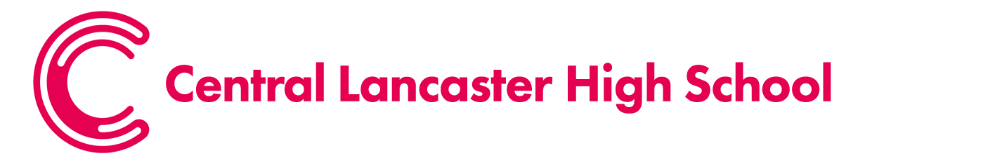 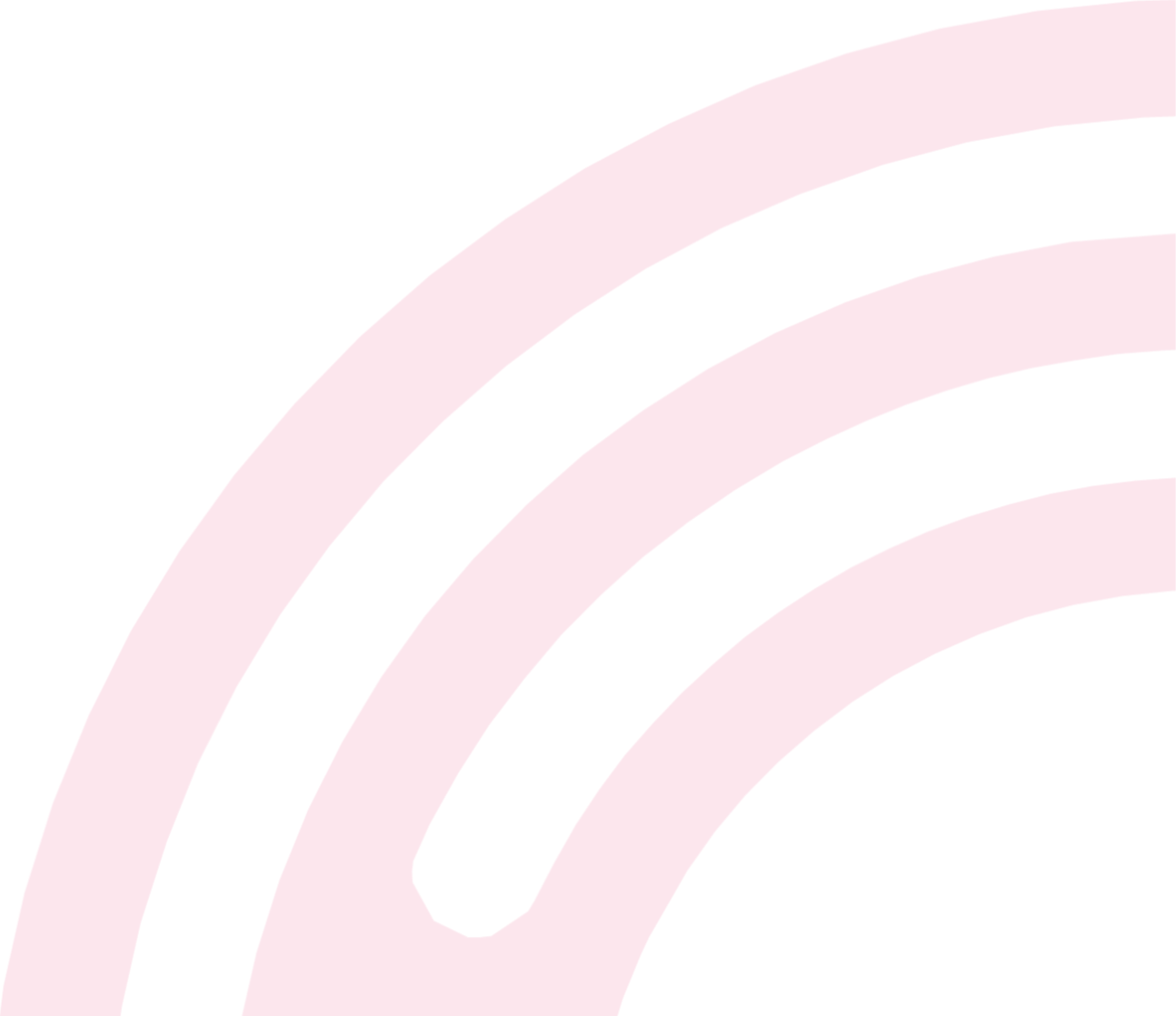 Internally assessed units
Component 1 – Performing
Component 2 - Composition
2 compositions
1 free choice – year 10
1 set by the exam board – 4 choices, year 11
Between 3 – 6 minutes long (combined)
30% of GCSE
Any instrument including rapping, beatboxing and Djing.
One solo performance
One ensemble performance
Recorded through the year
Audio only
Between 3 – 6 minutes long
30% of GCSE
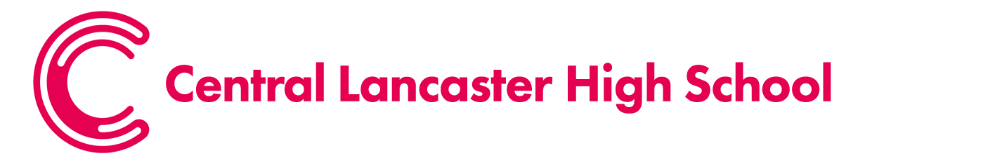 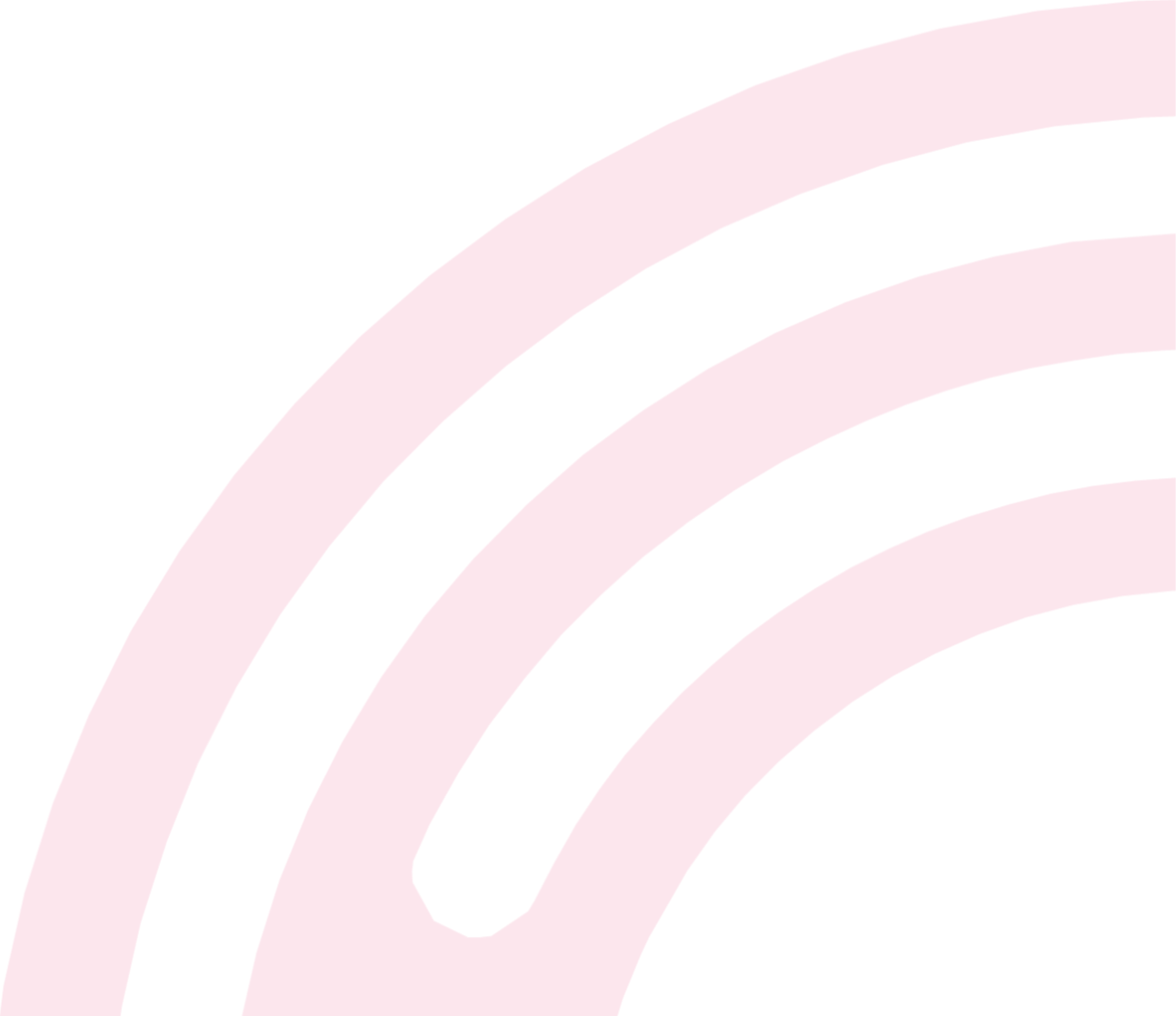 Component 3 – Listening and appraising
4 areas of study:
AOS 1 – Music from the Western classical tradition 1650 – 1910 set work -  J S Bach ‘Badinerie’.
AOS 2 – Music for ensemble – Chamber music, Jazz and Blues music, Musical Theatre. 
AOS 3 – Film music – Soundtracks and sfx
AOS 4 – Popular music – Pop, Rock, Bhangra, Fusion. Set work – Toto ‘Africa’.
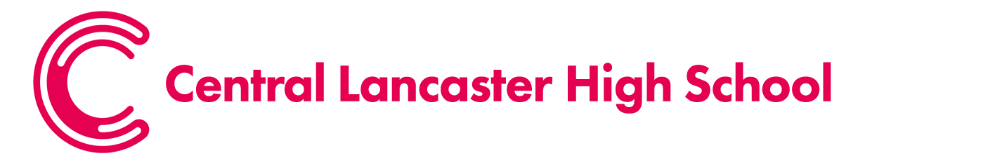 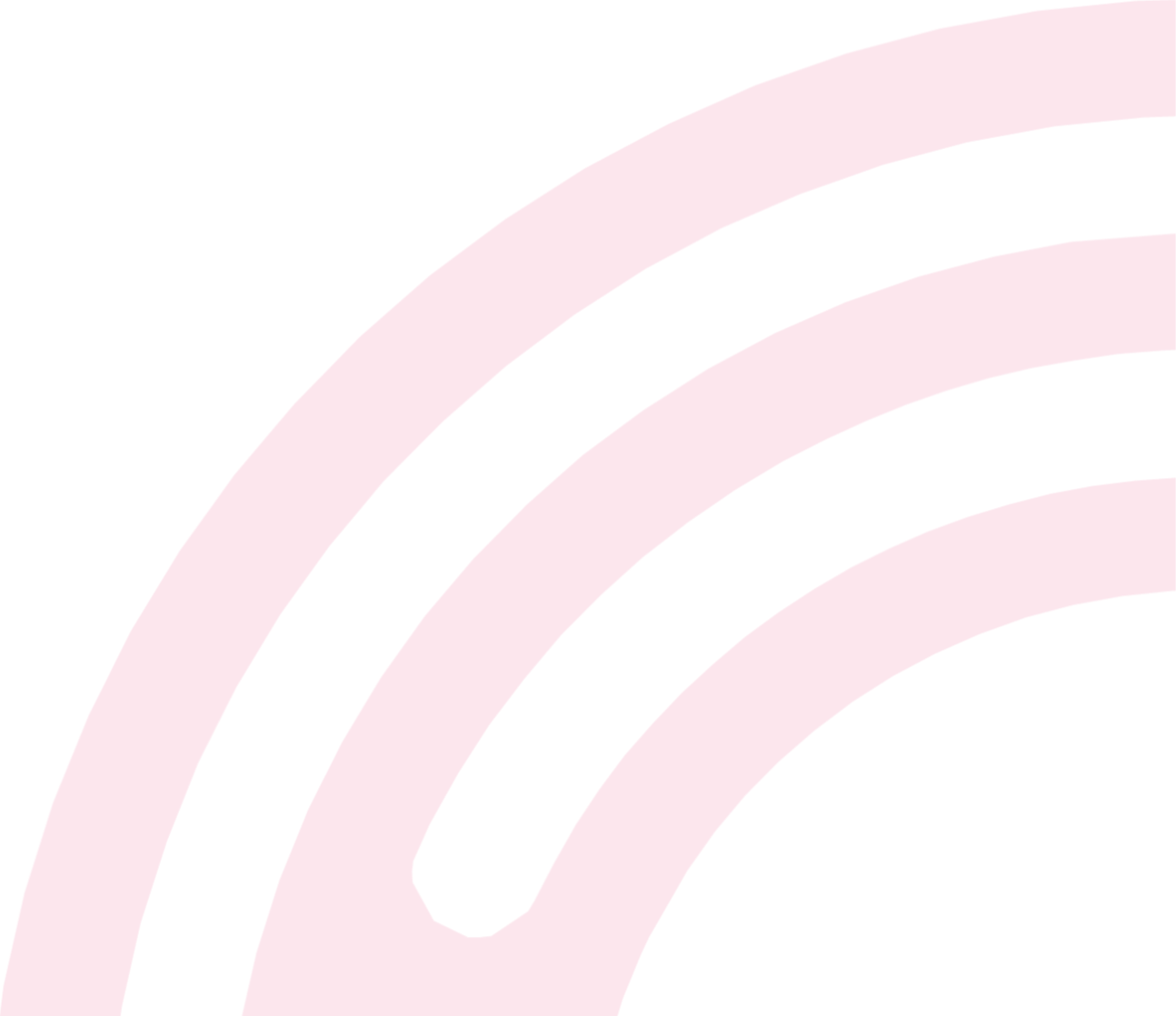 What skills will I develop?
Employers and universities are increasingly looking for well-rounded people who have academic and practical skills combined with real-world knowledge:
Communication
Confidence
Organisation
Independent learning
Problem solving
Research
Self-discipline
Time management
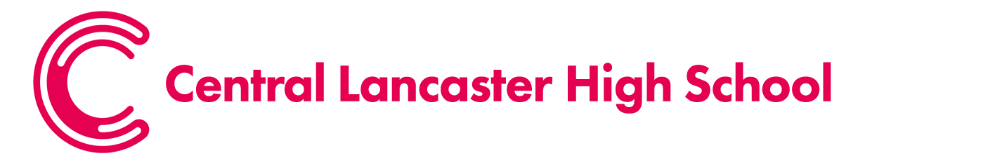 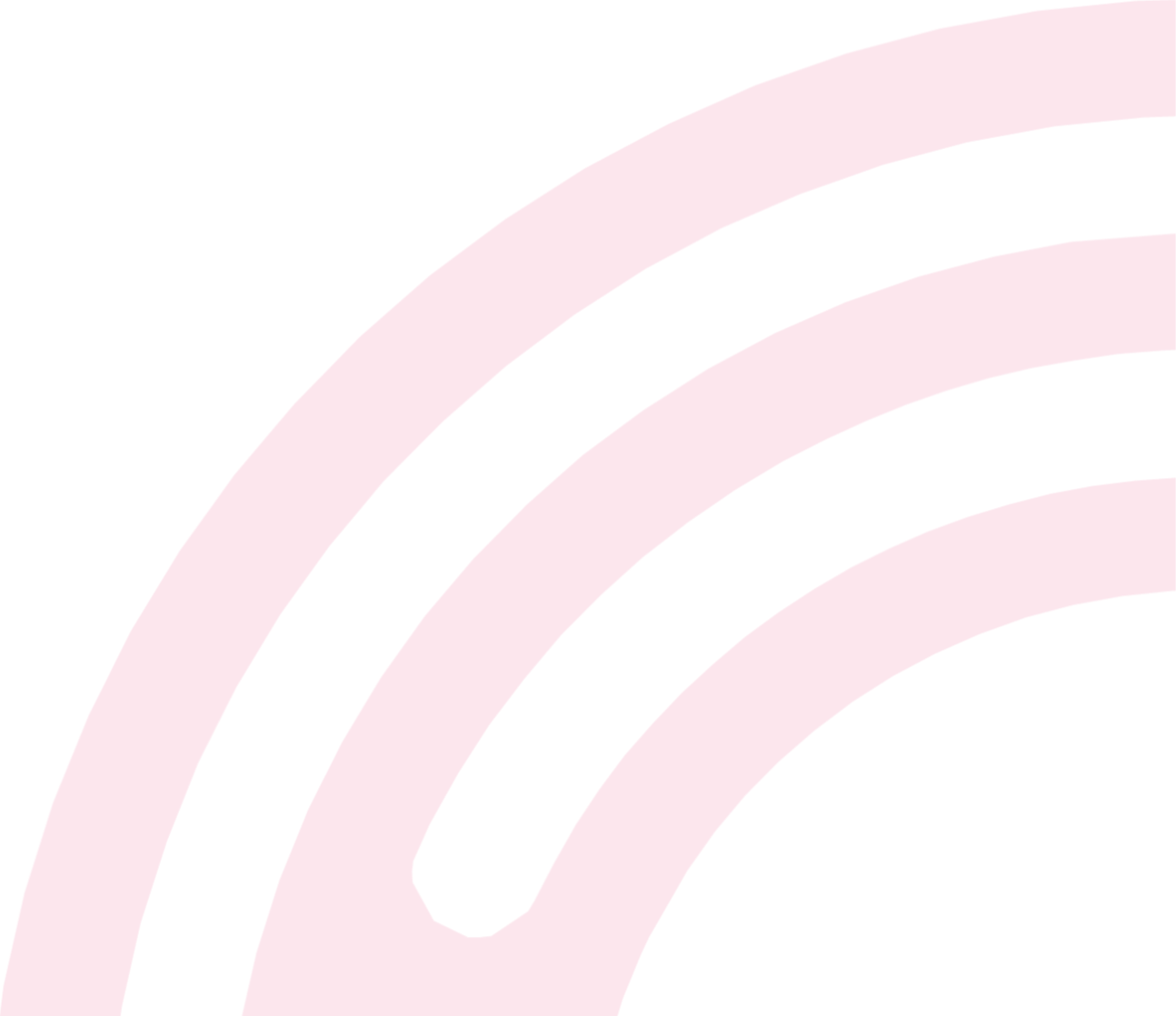 Pathways for post-16 study
Pupils can go onto a number of the local 6th form providers to study A’ Level Music and associated subjects

Alternatively local colleges offer full-time study in performing arts and music at level 2 and 3.

Post-18 students can progress to a wide range of degrees in the music at universities both nationally or internationally, or, they may choose to pursue an apprenticeship or go into employment.
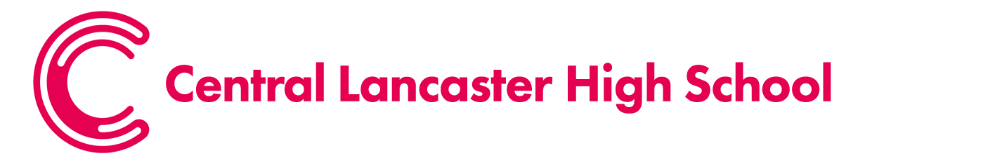 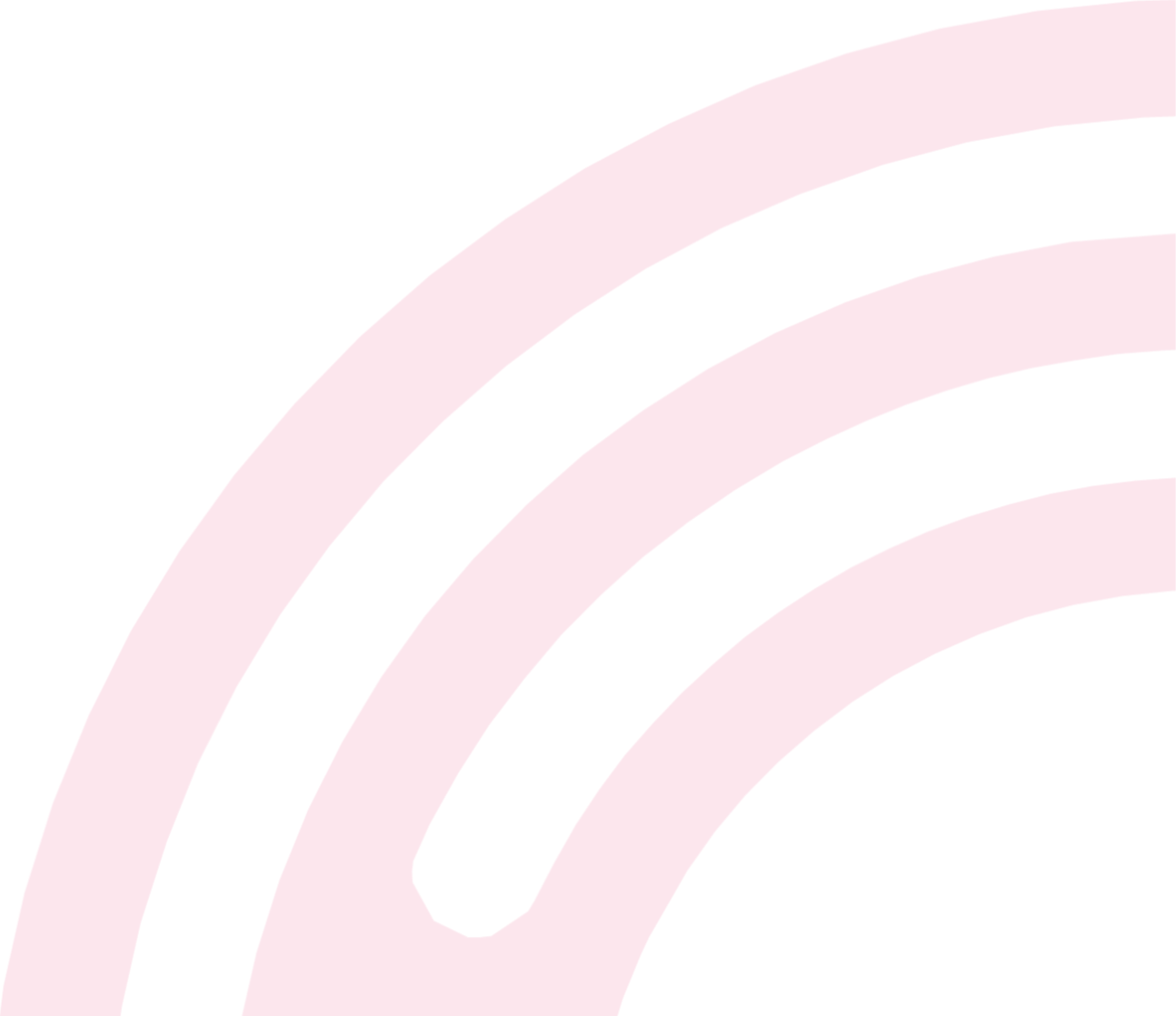 For more information about the course,​
 please speak to your child’s music teacher at progress evening on Thursday 14 March 2024.
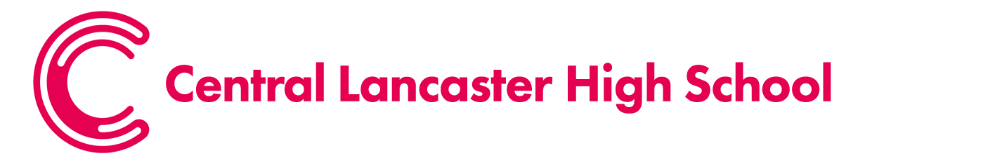